TIẾNG VIỆT 1
Tập 2
Tuần 24
Kể chuyện: Cá đuôi cờ
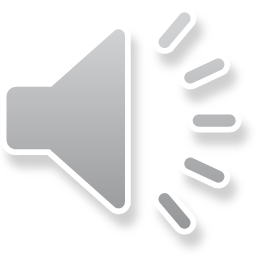 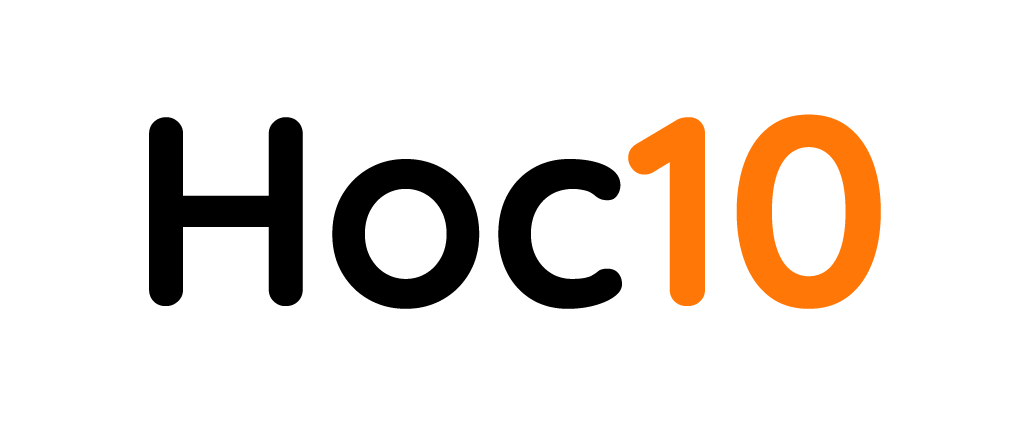 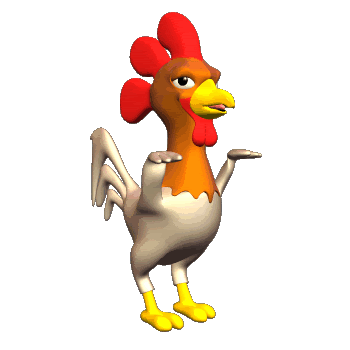 Gà con qua cầu
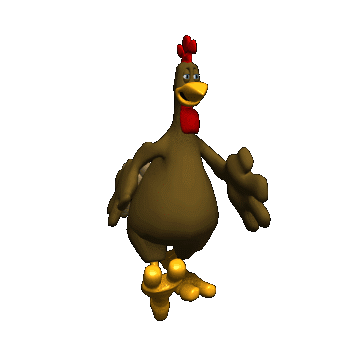 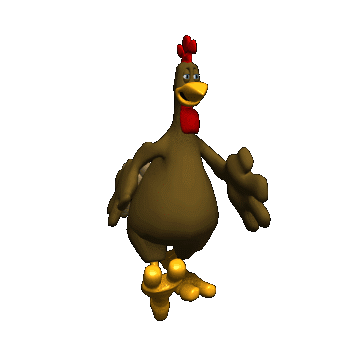 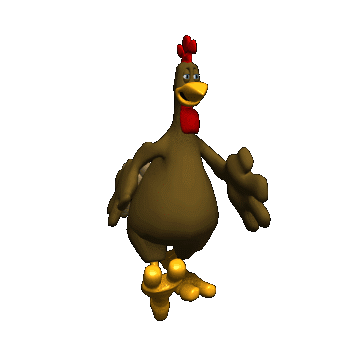 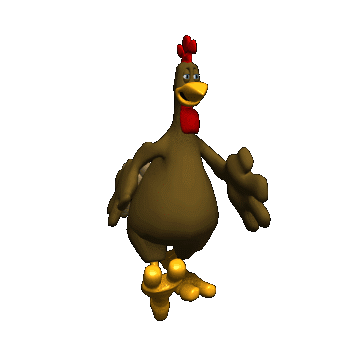 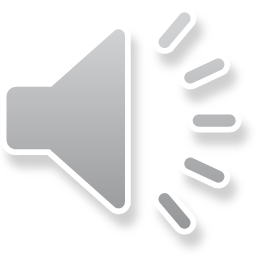 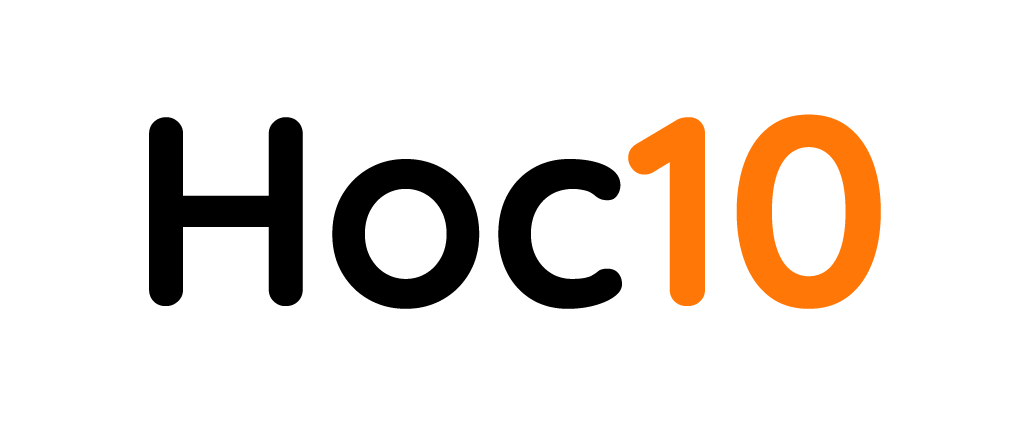 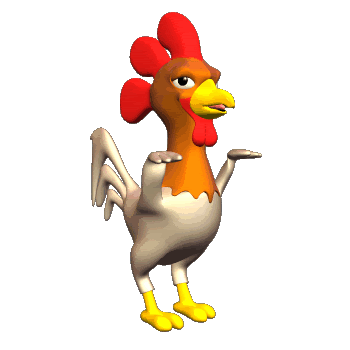 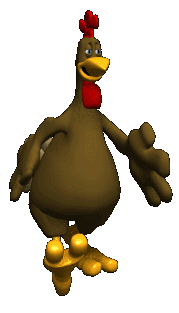 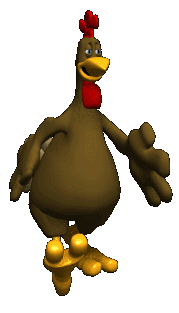 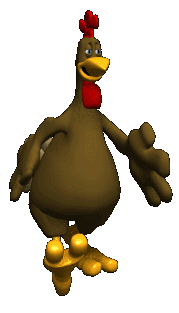 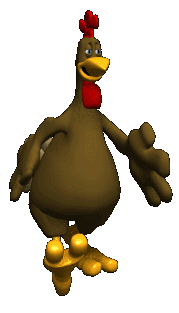 Đi
 qua
Đi
 qua
Đi
 qua
Đi qua
Kết thúc
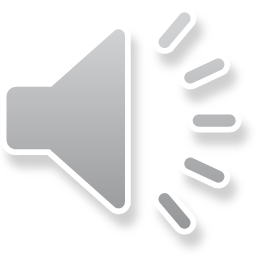 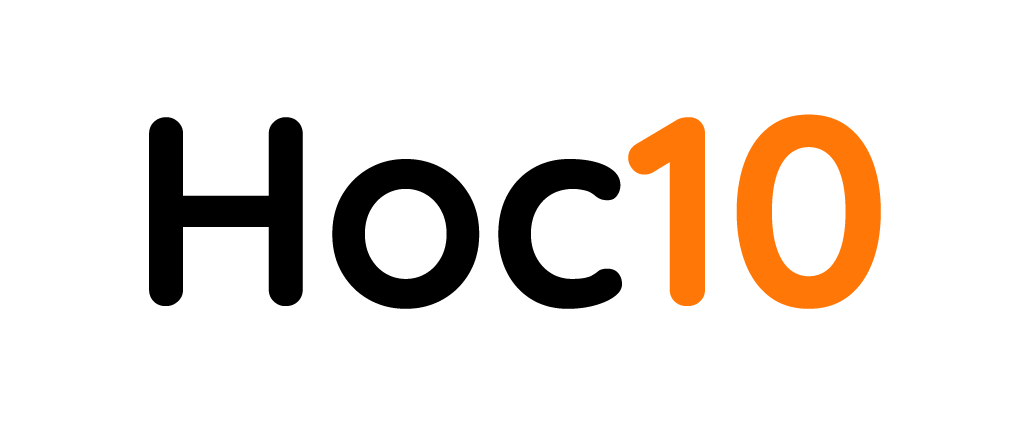 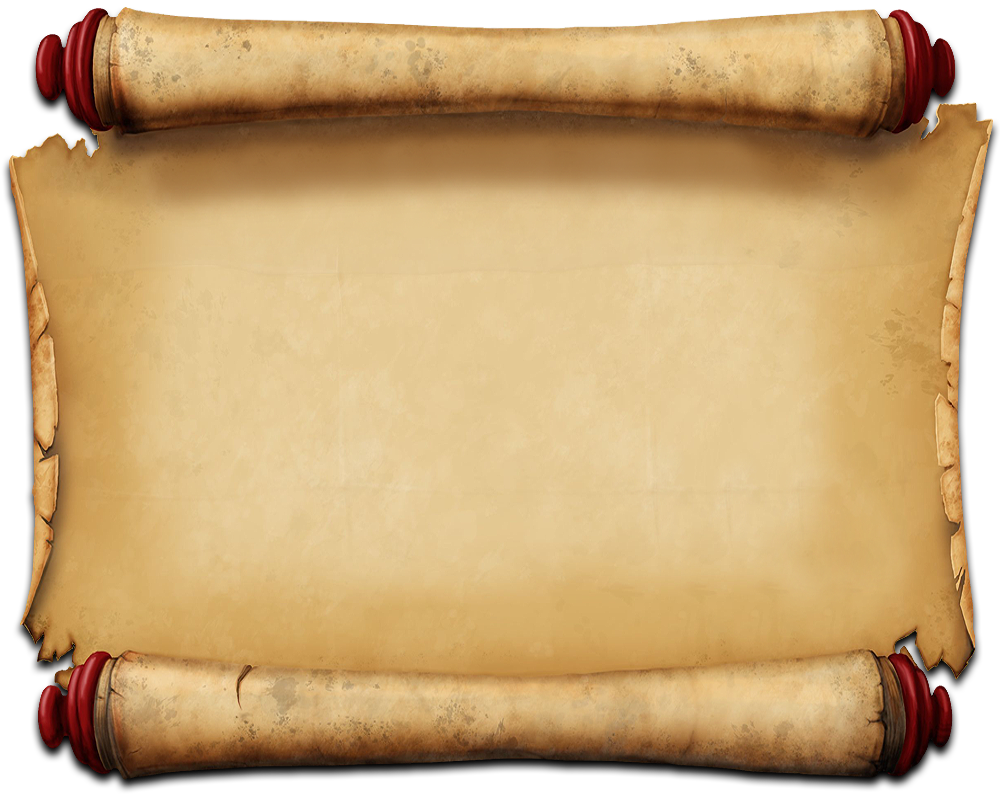 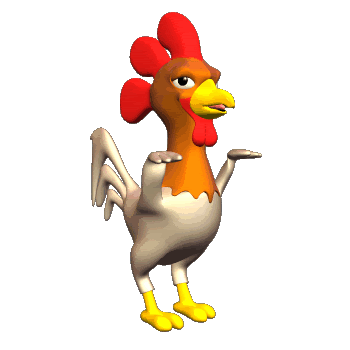 Kể lại đoạn truyện theo tranh sau
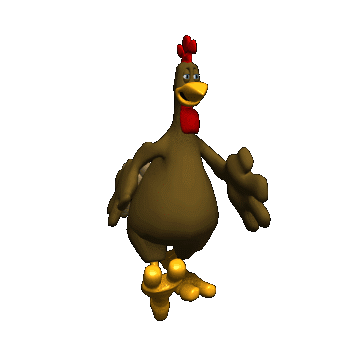 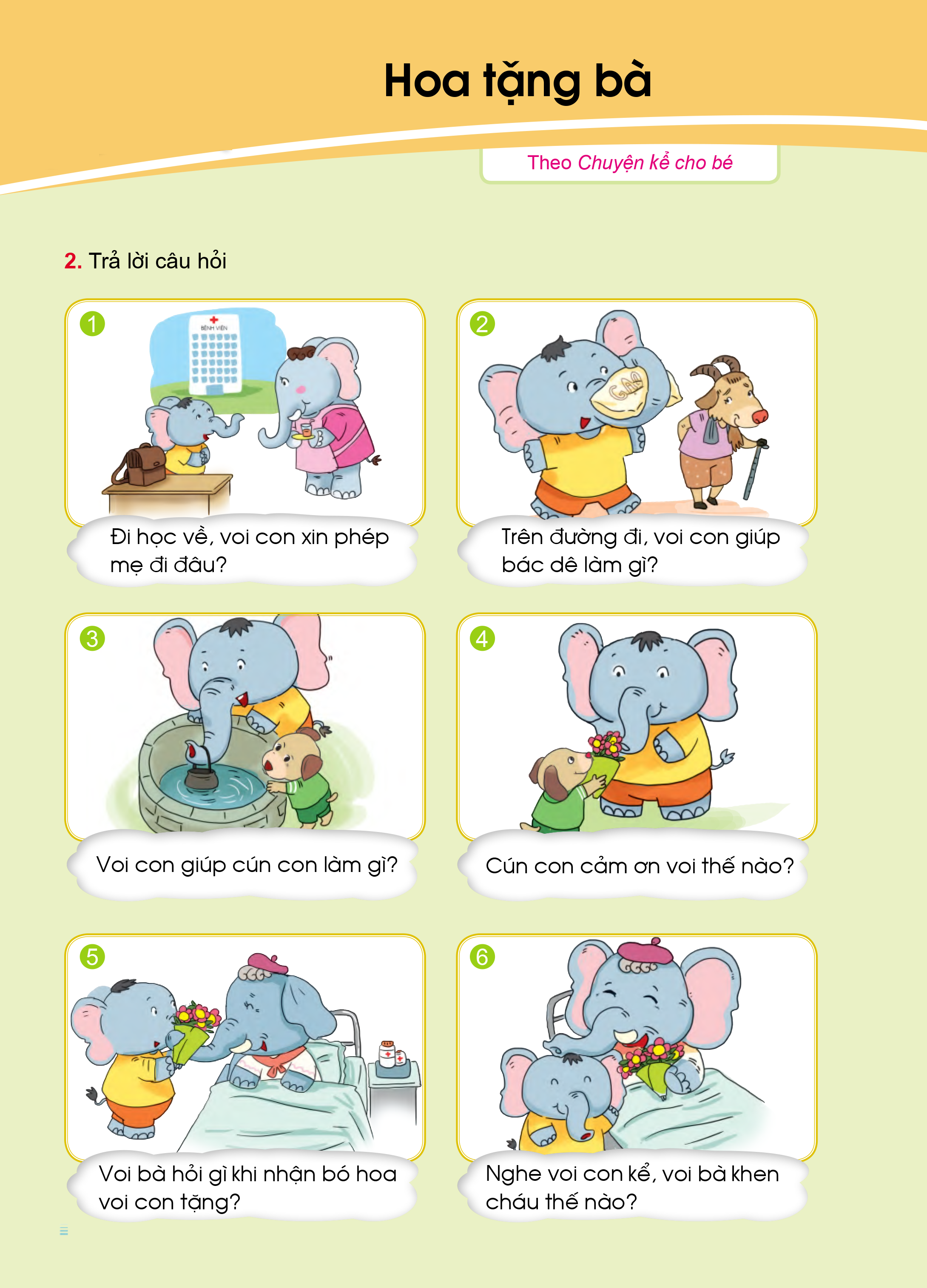 Quay
Lại
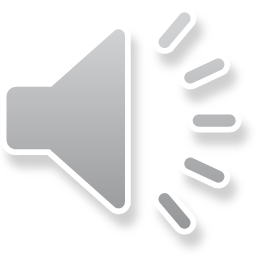 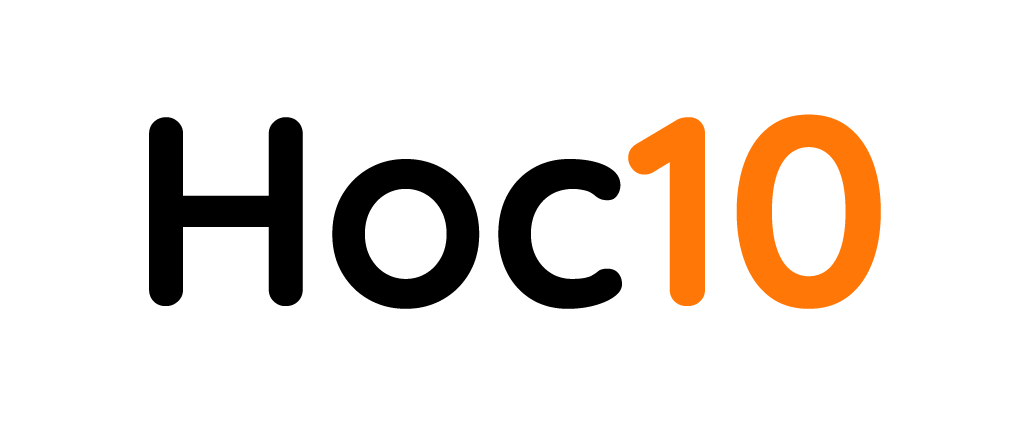 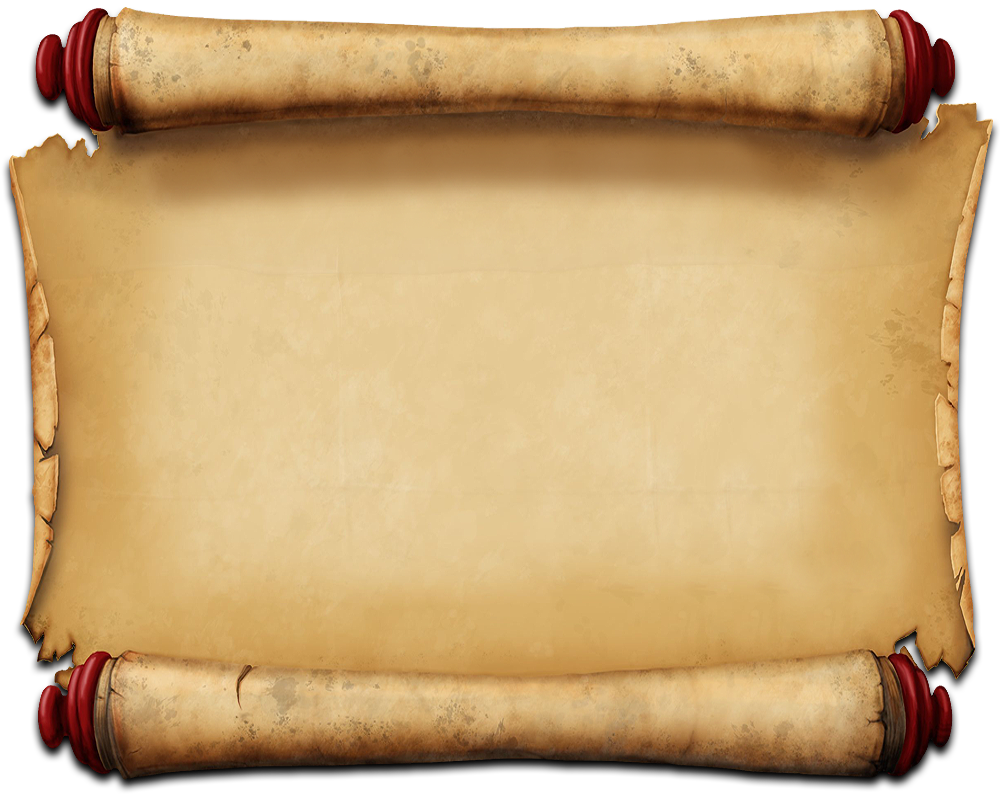 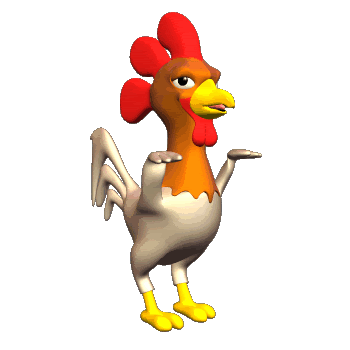 Kể lại đoạn truyện theo tranh sau
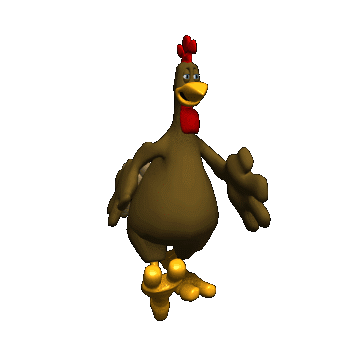 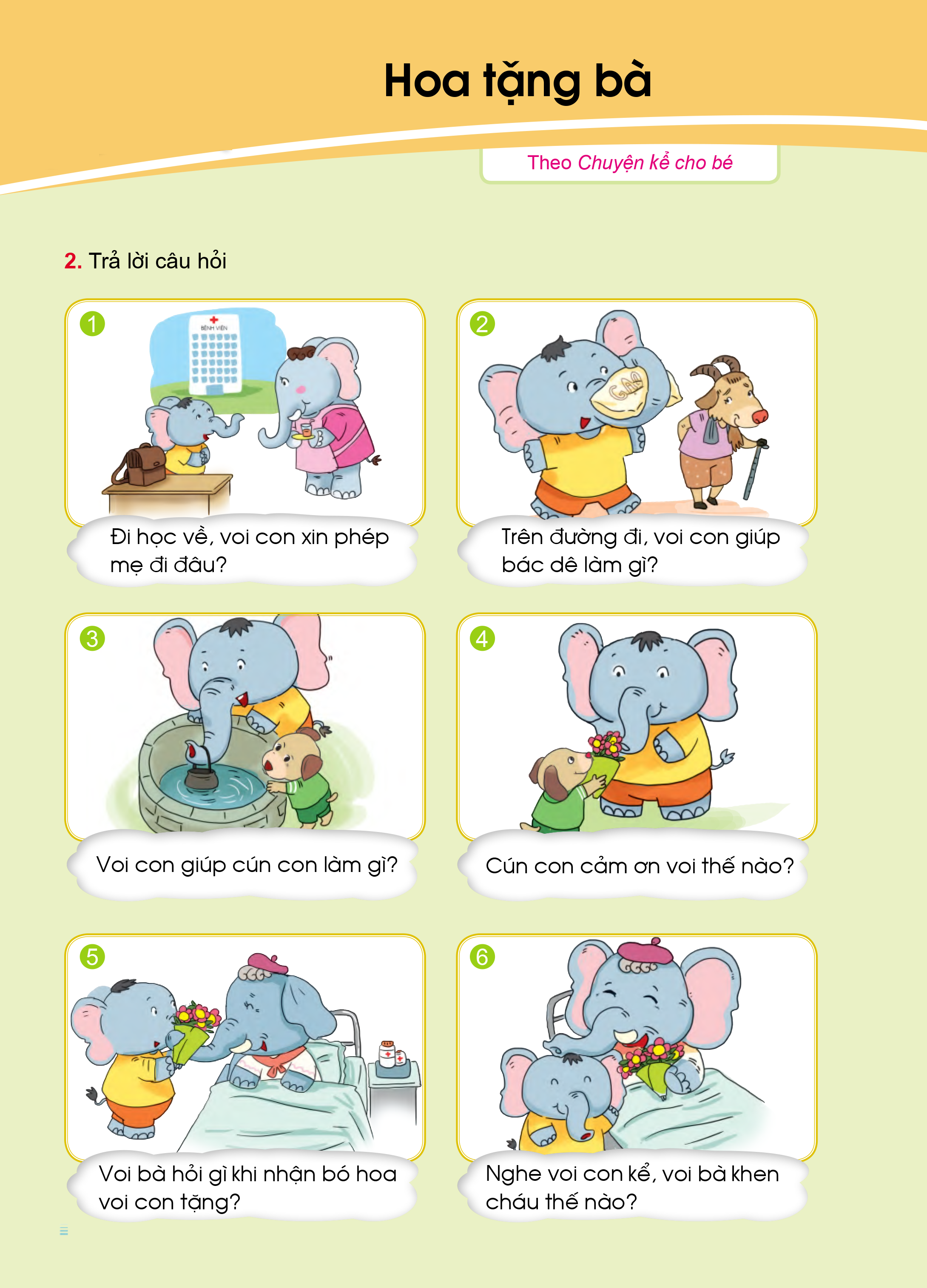 Quay
Lại
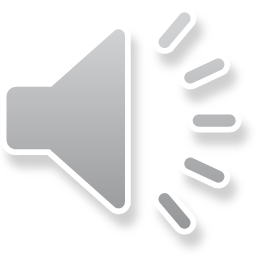 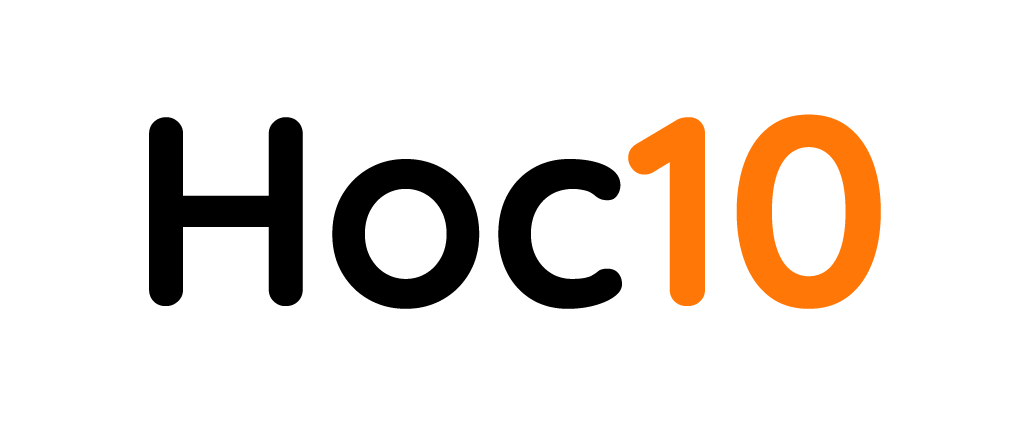 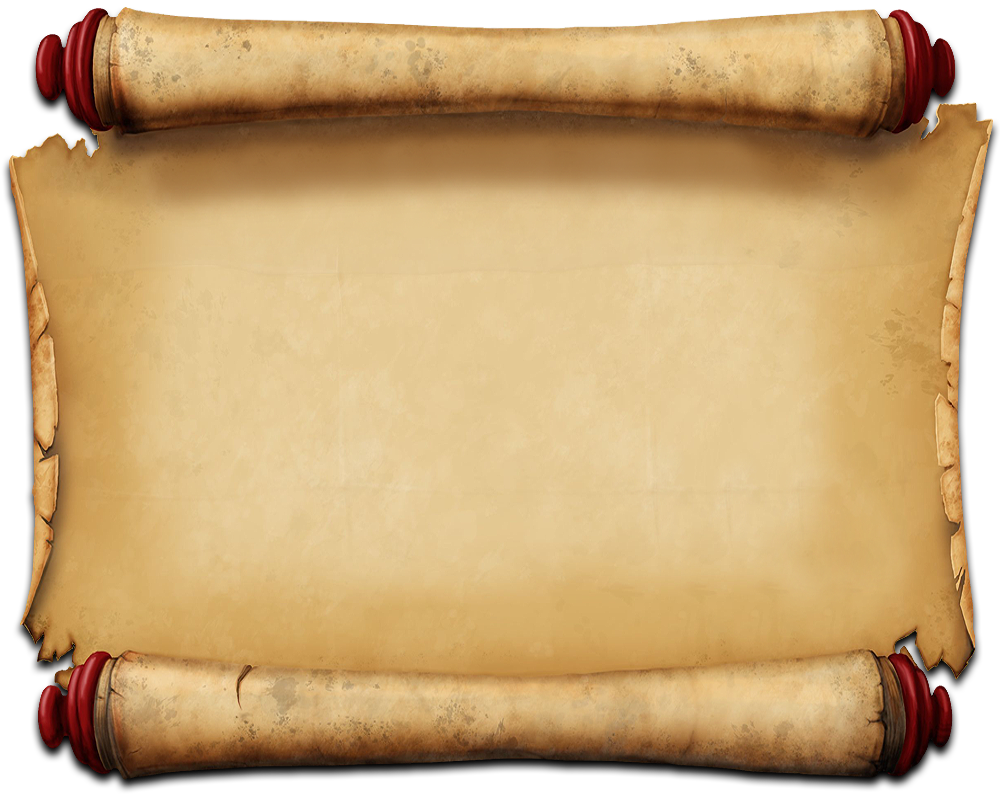 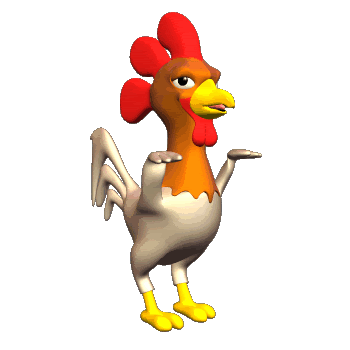 Kể lại đoạn truyện theo tranh sau
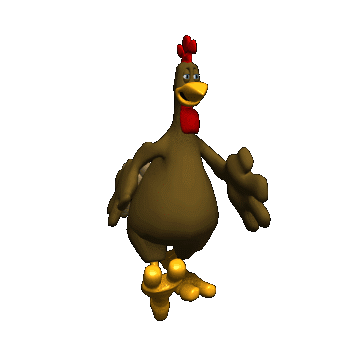 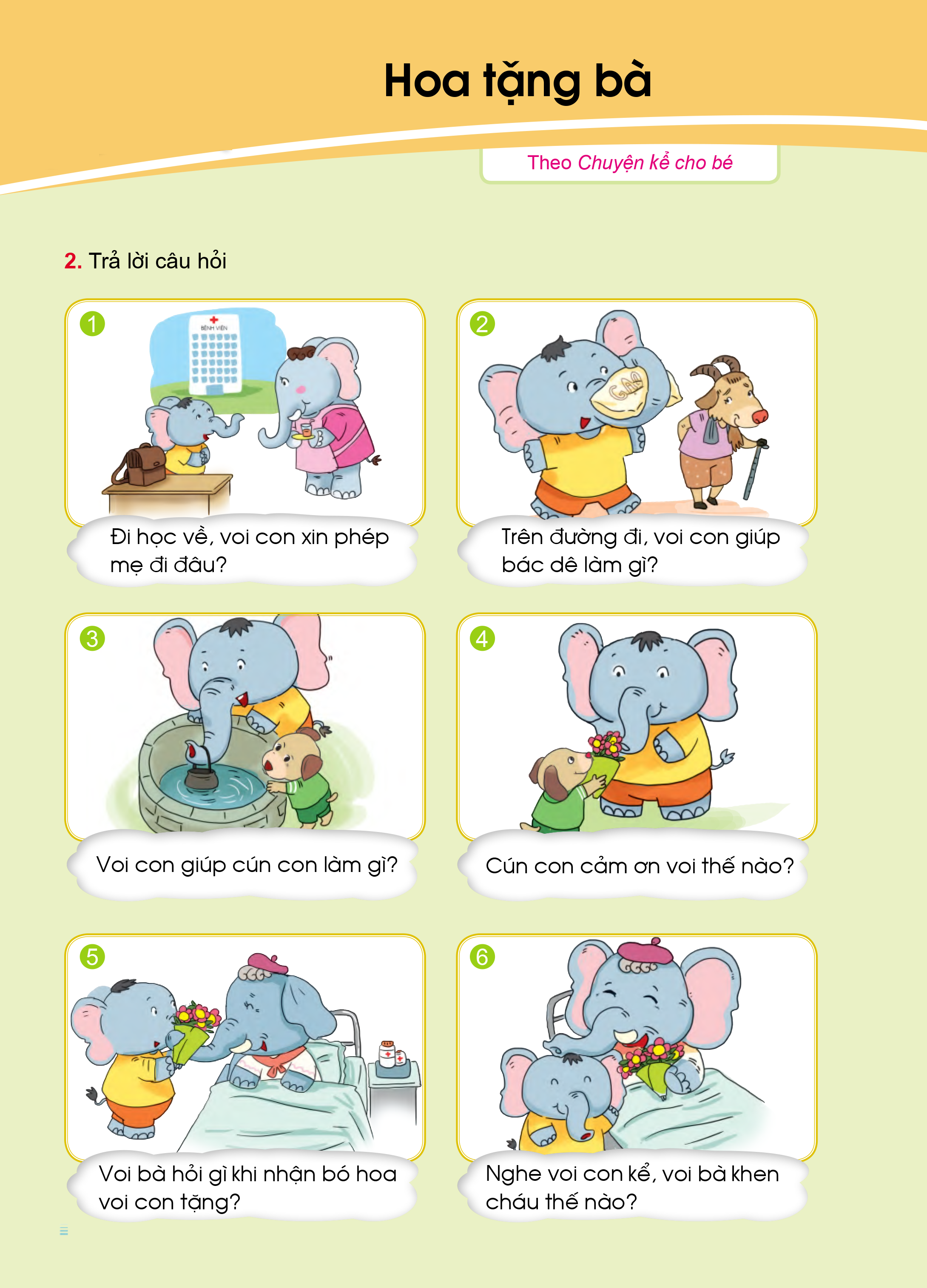 Quay
Lại
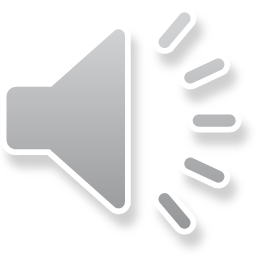 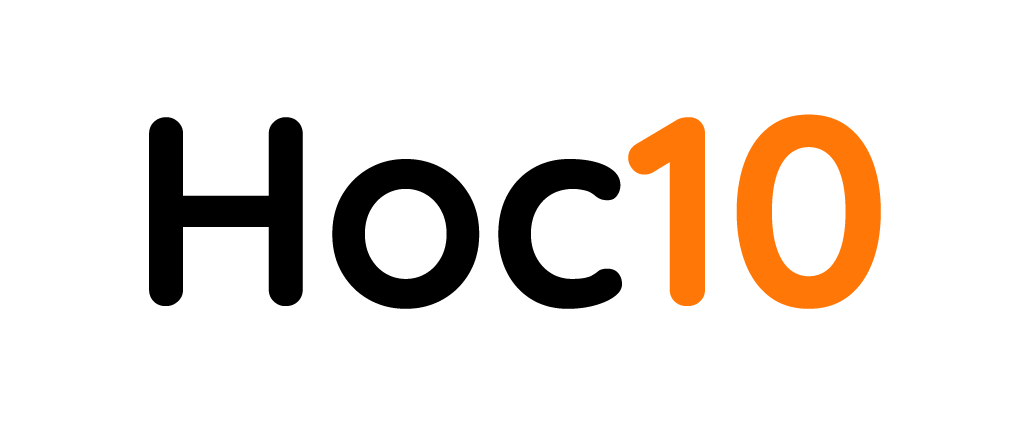 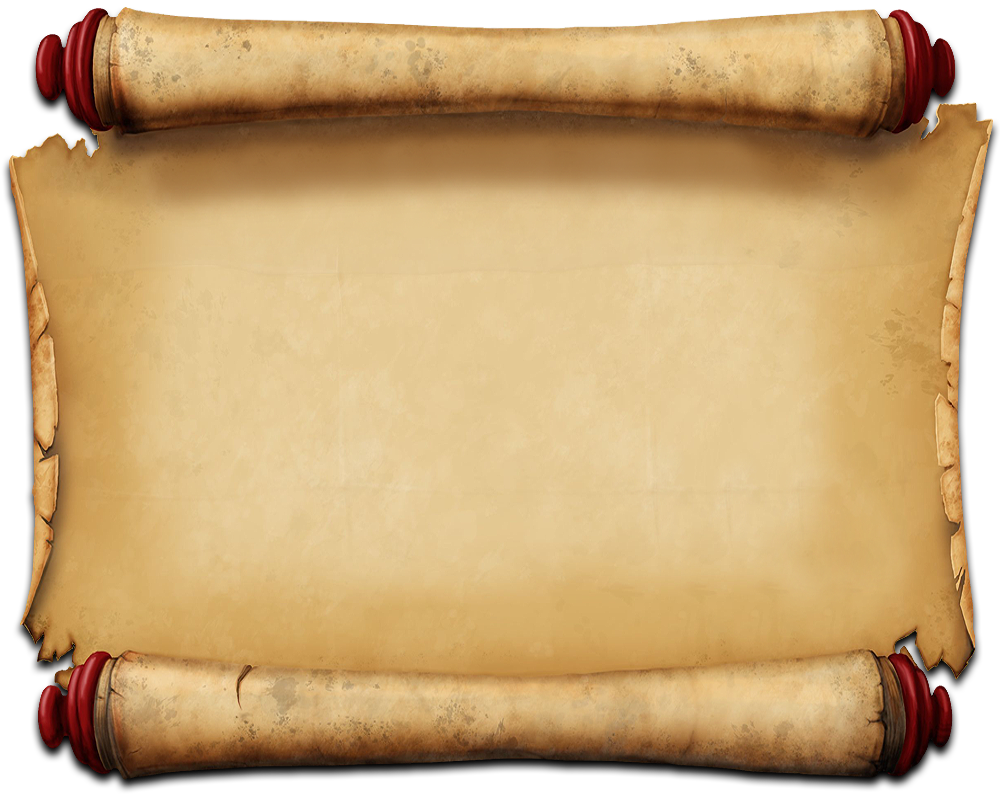 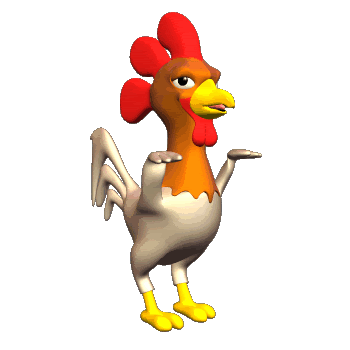 Nêu ý nghĩa câu chuyện Hoa tặng bà
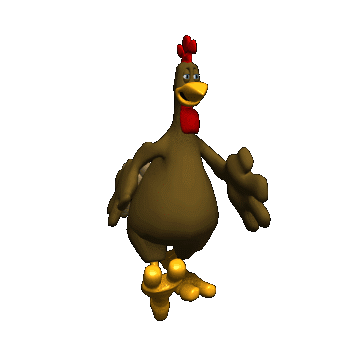 Ai tốt bụng, sẵn sàng giúp đỡ mọi người sẽ được yêu quý.
Quay
Lại
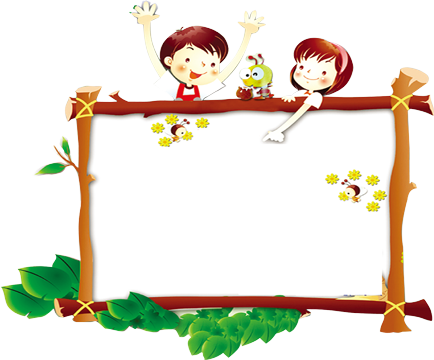 Kể chuyện: Cá đuôi cờ
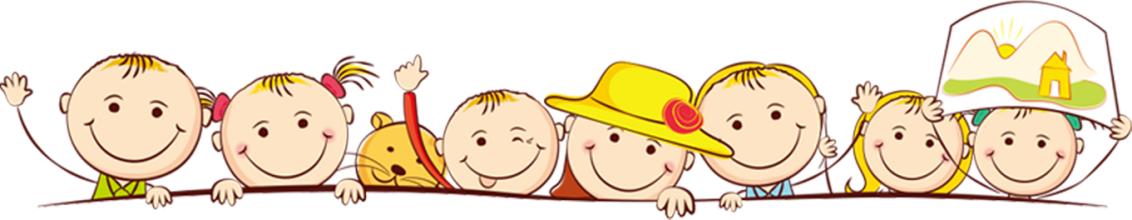 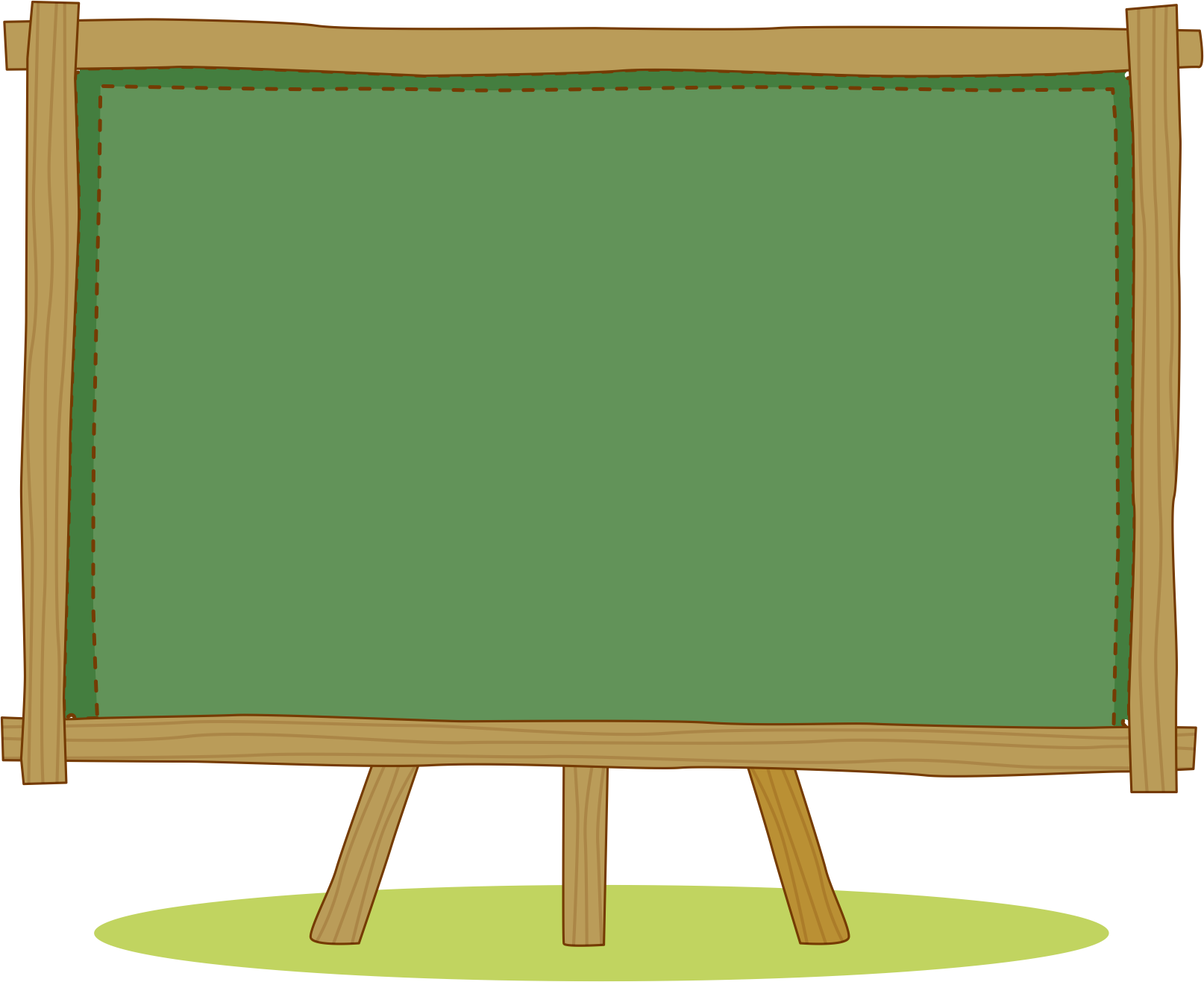 Nghe kể chuyện
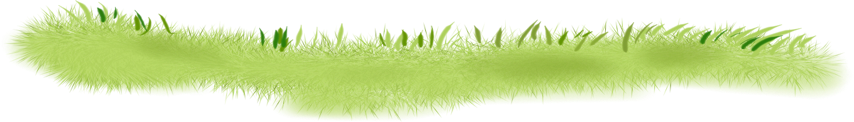 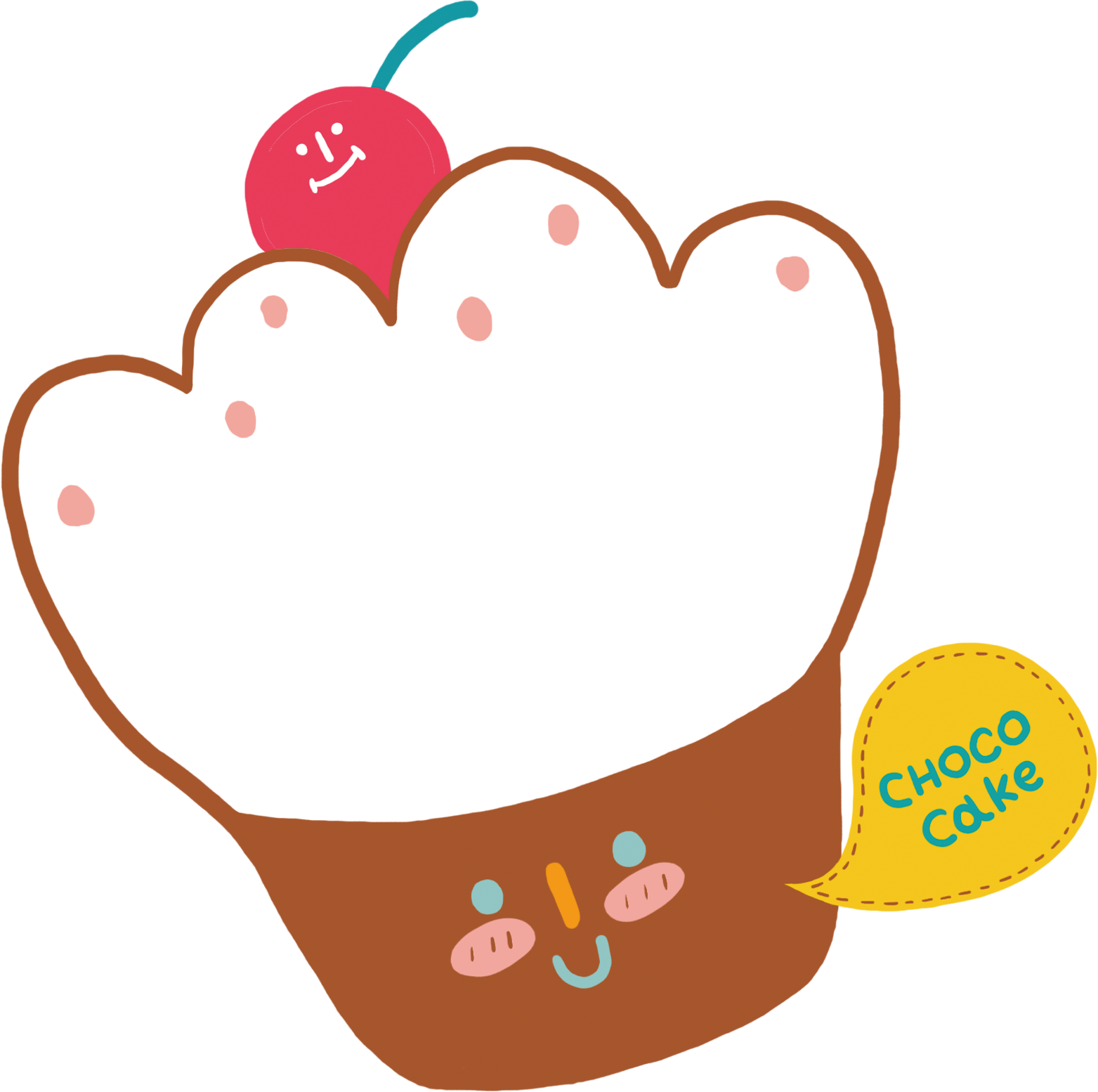 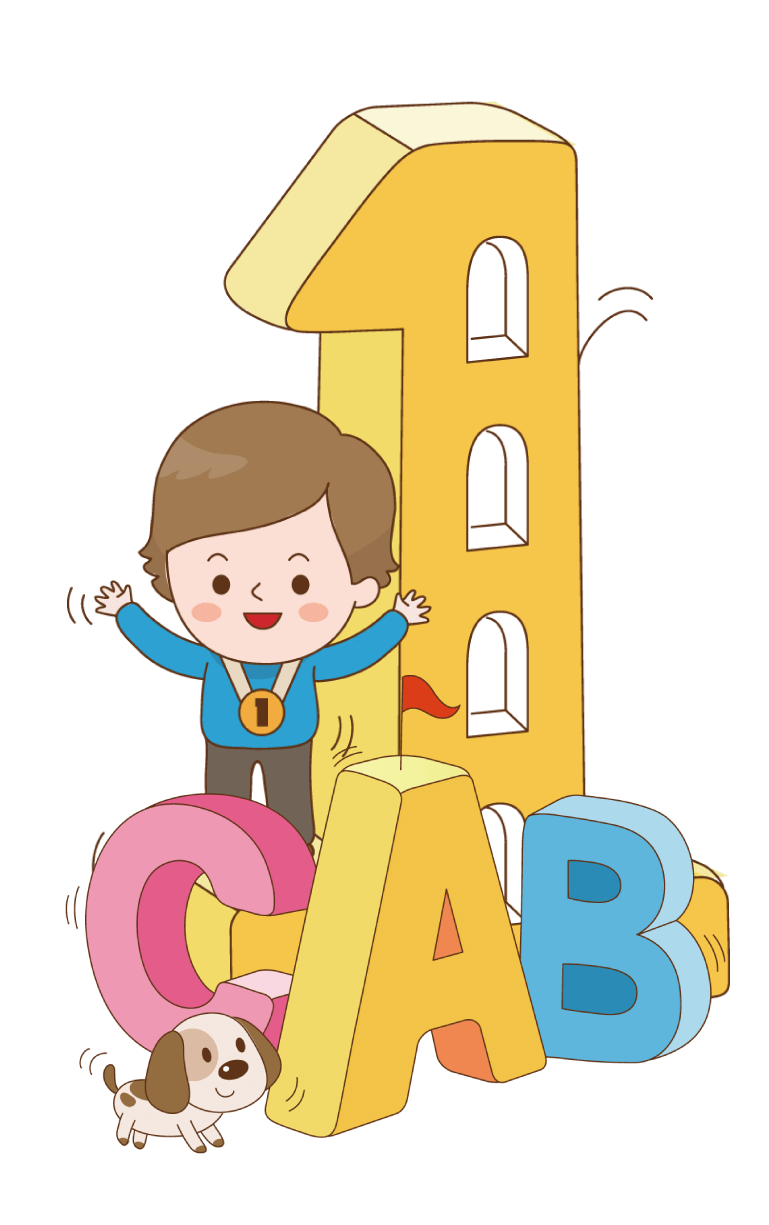 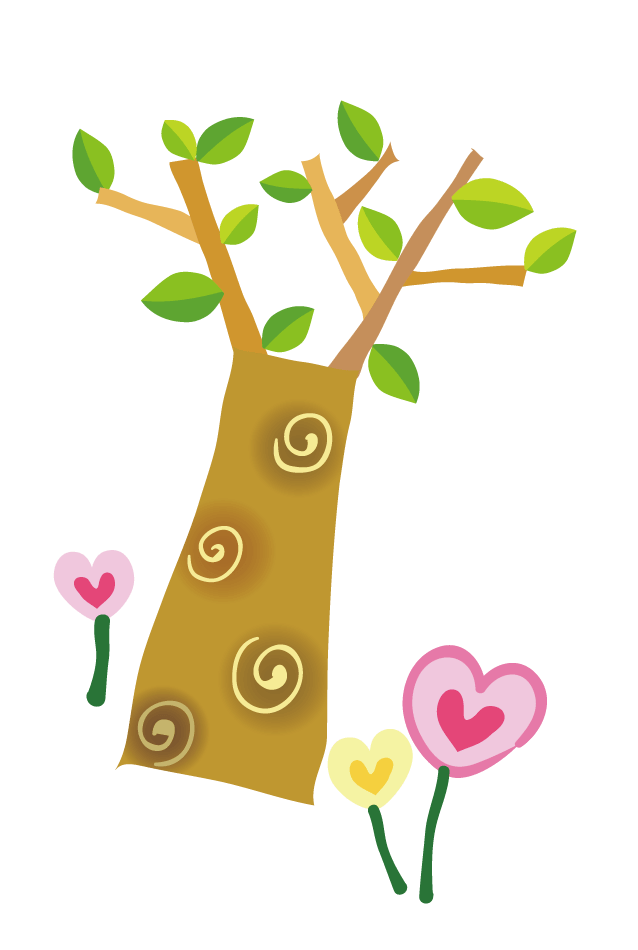 Kể chuyện theo tranh
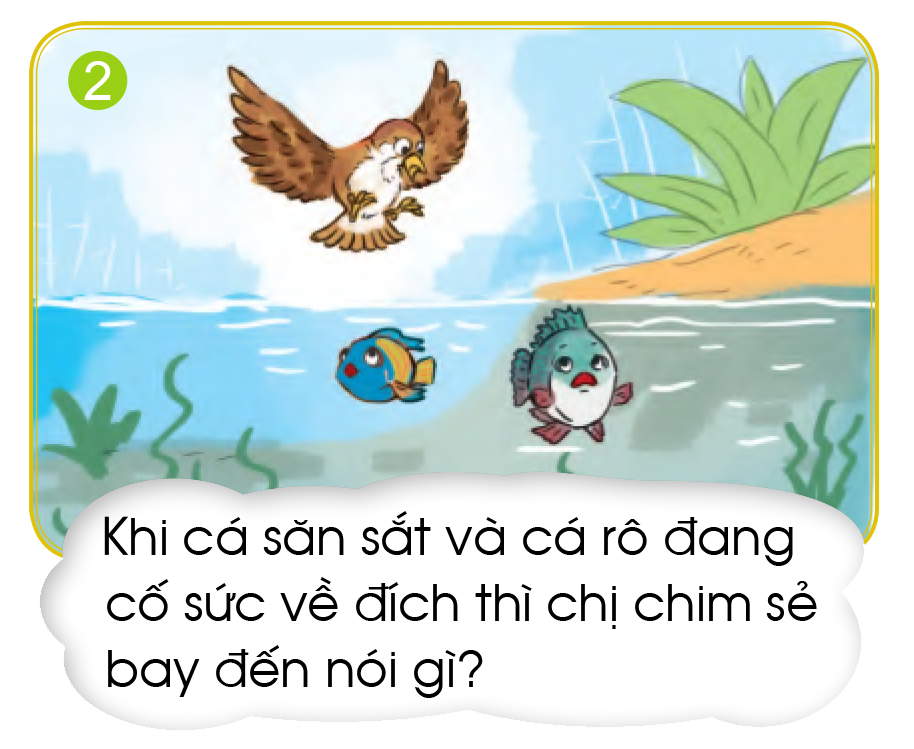 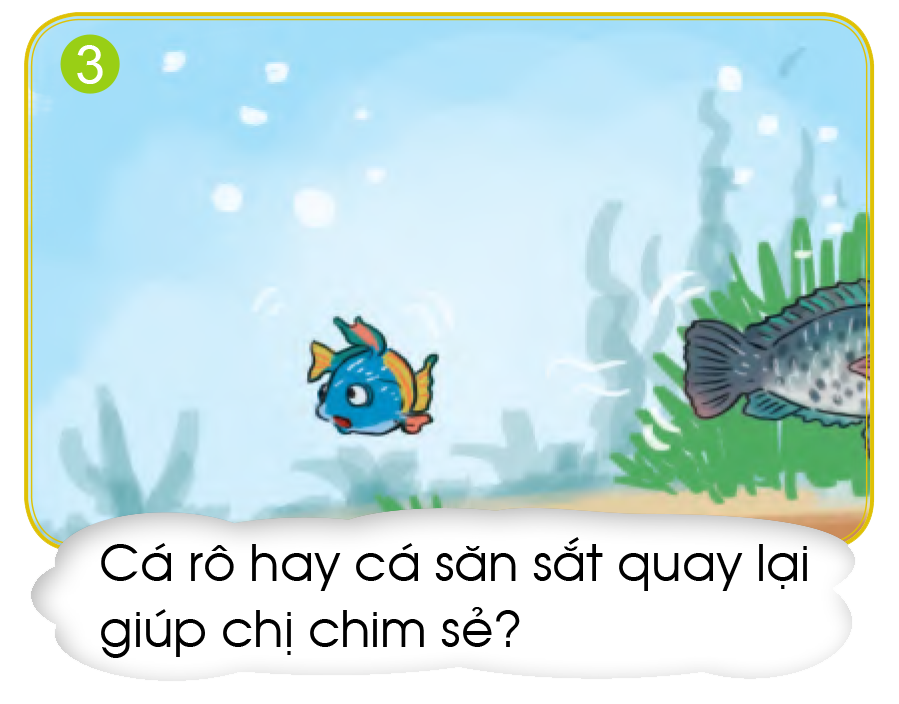 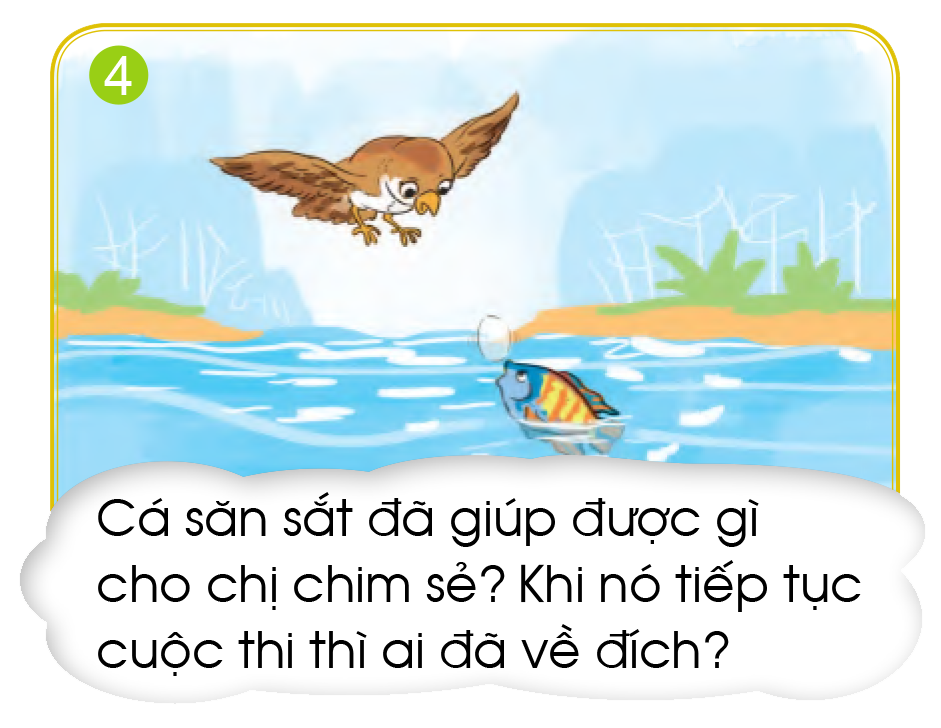 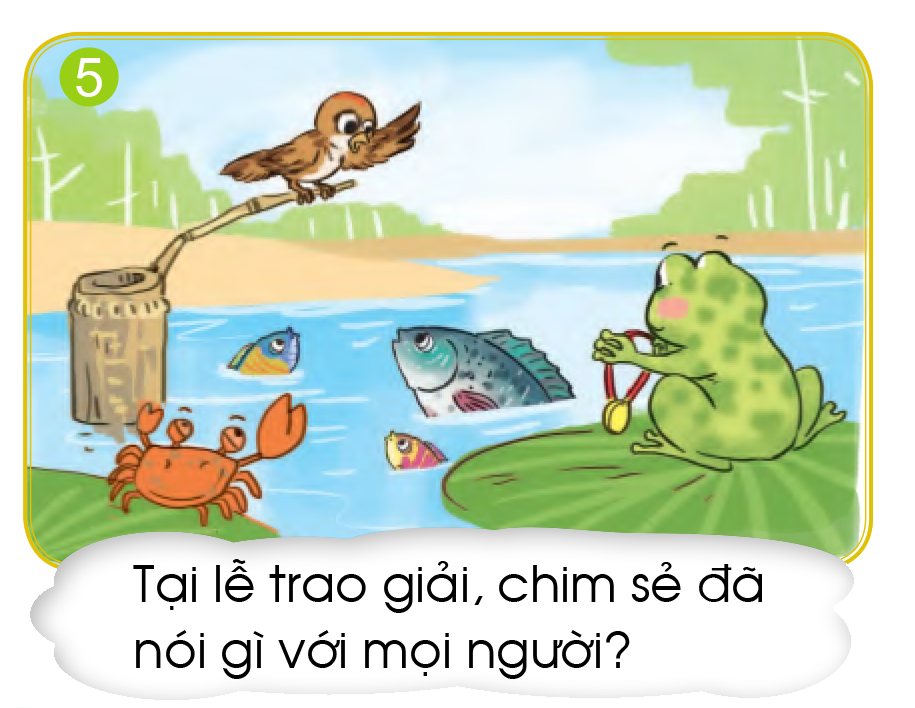 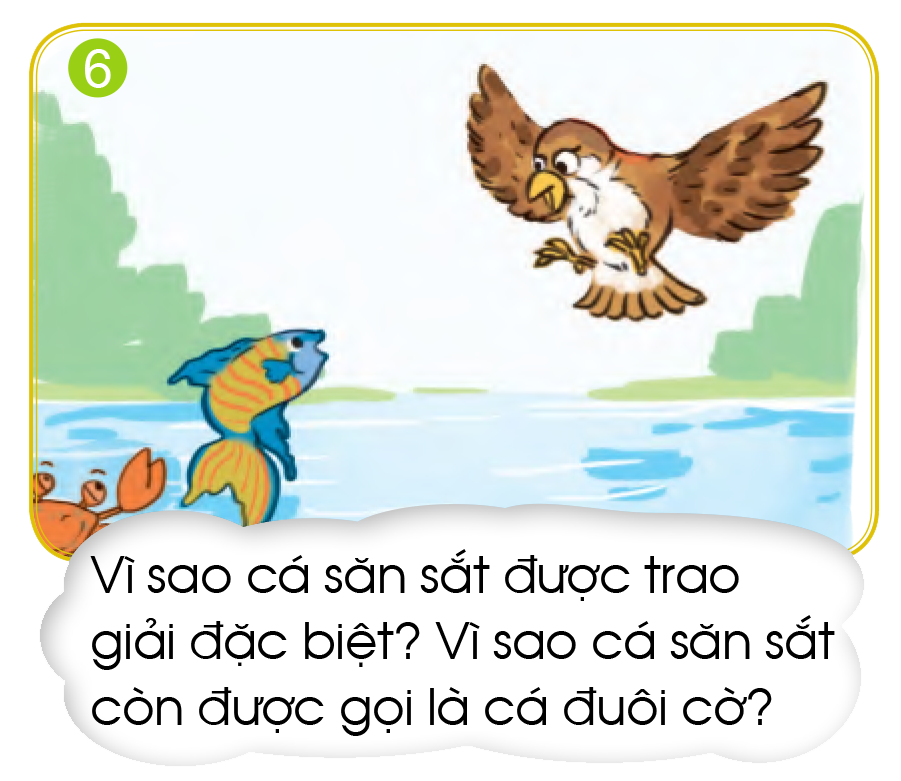 THƯ GIÃN
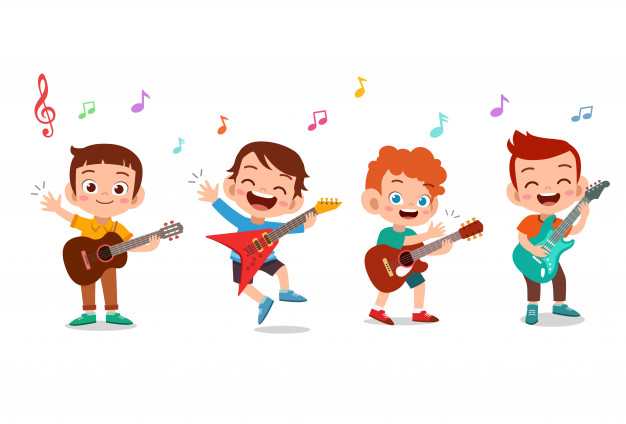 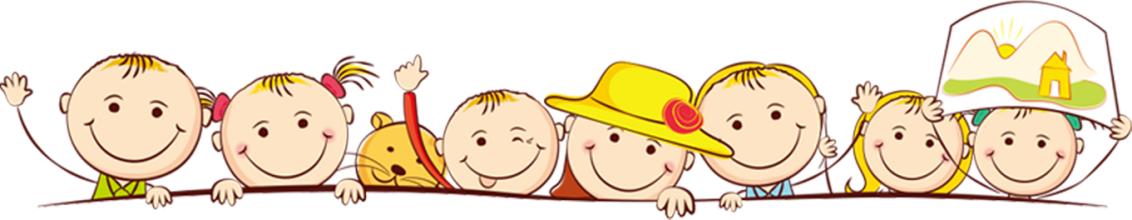 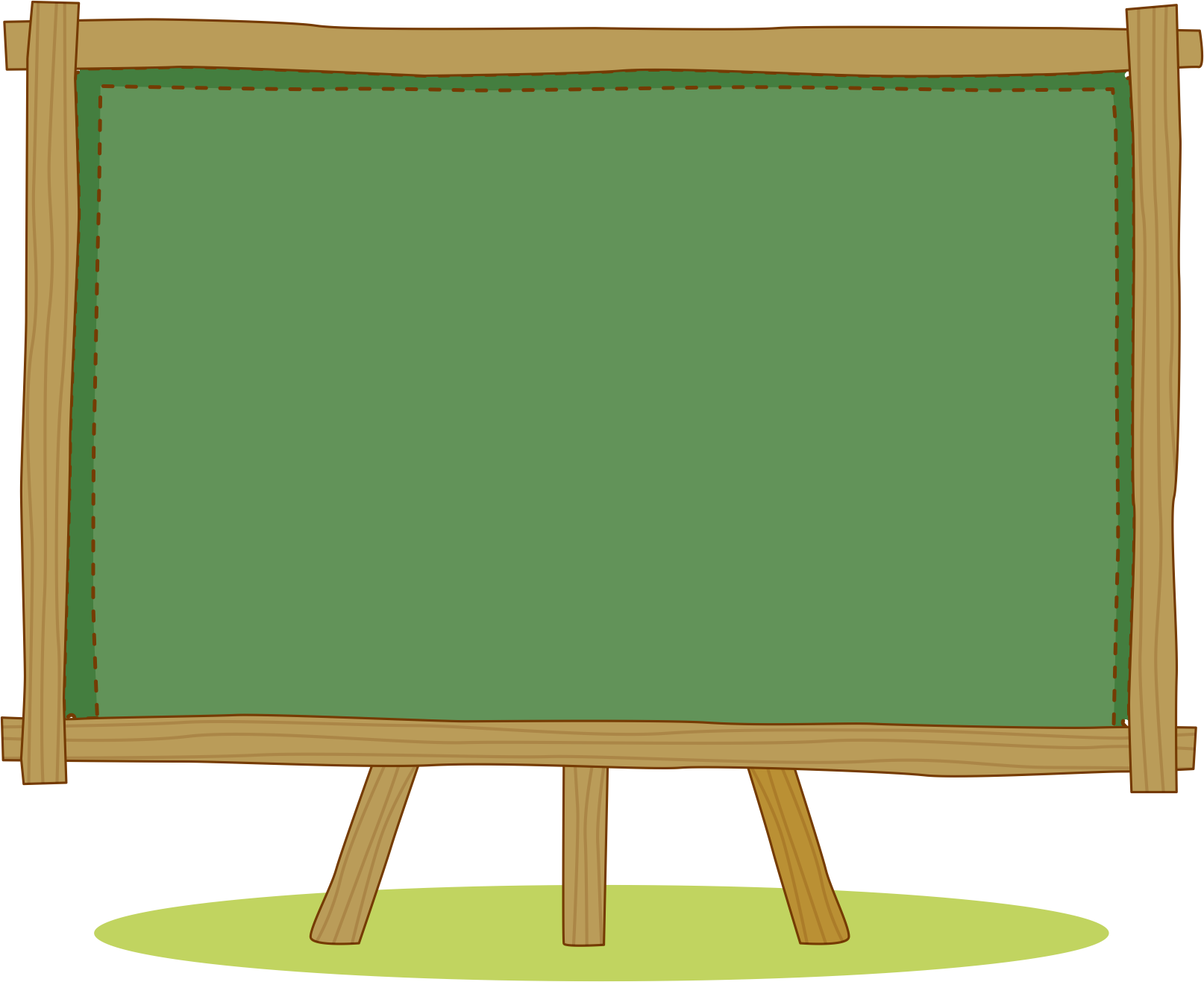 Thi kể chuyện trước lớp
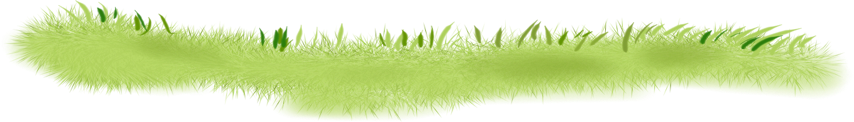 Nhìn tranh, kể lại toàn bộ câu chuyện
Kể đúng
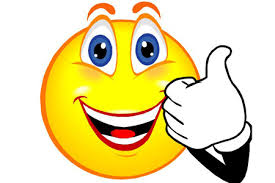 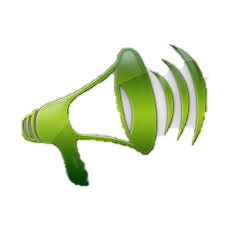 Kể to, rõ ràng
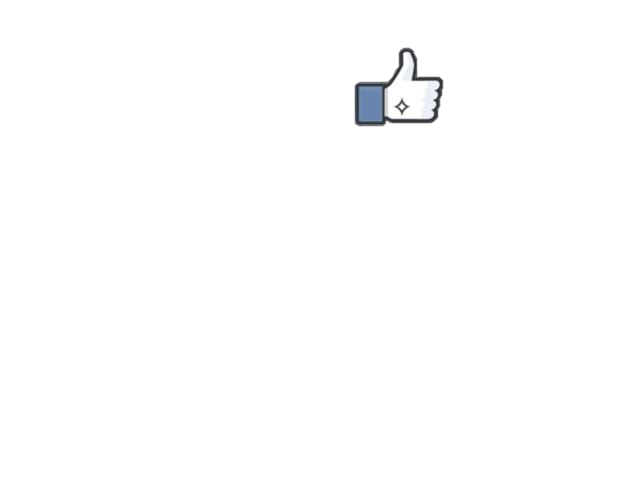 Kể hay
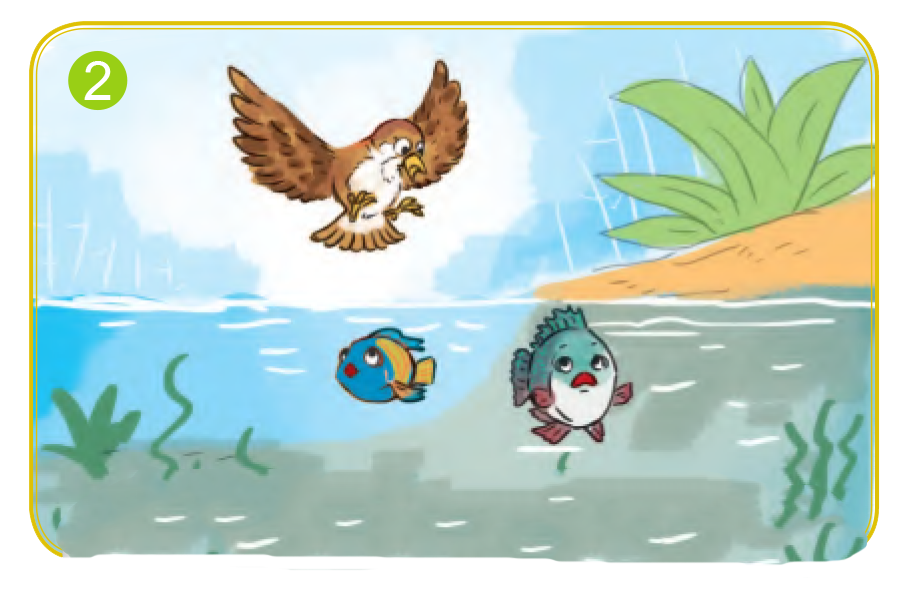 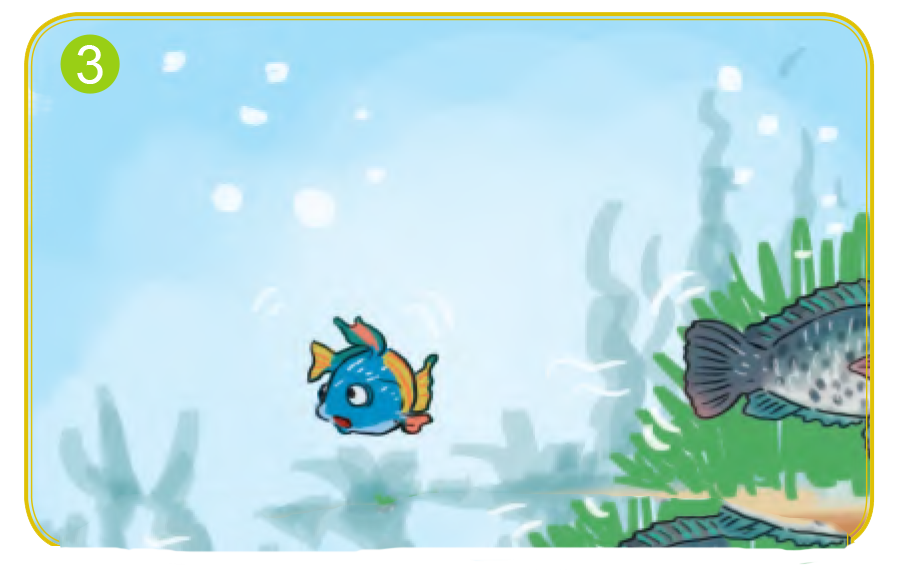 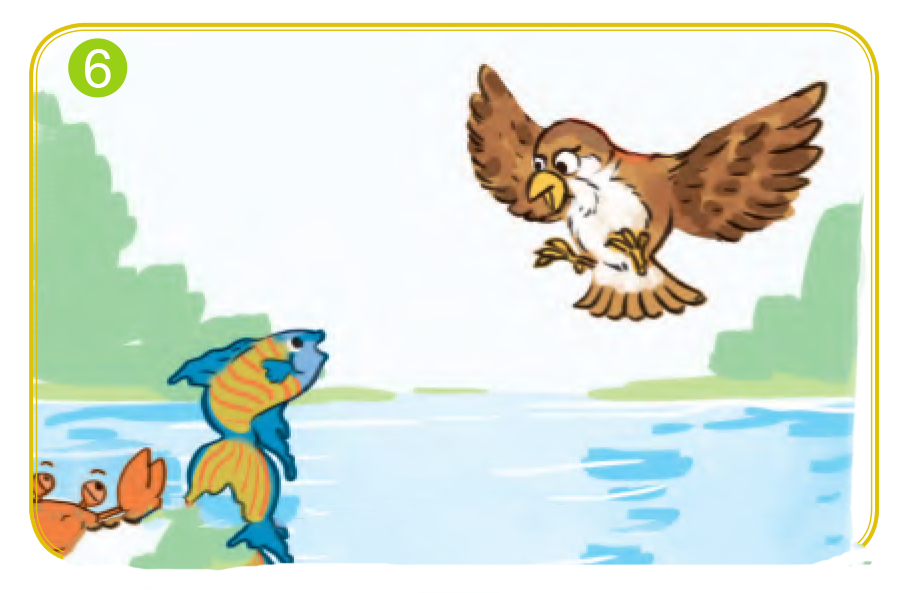 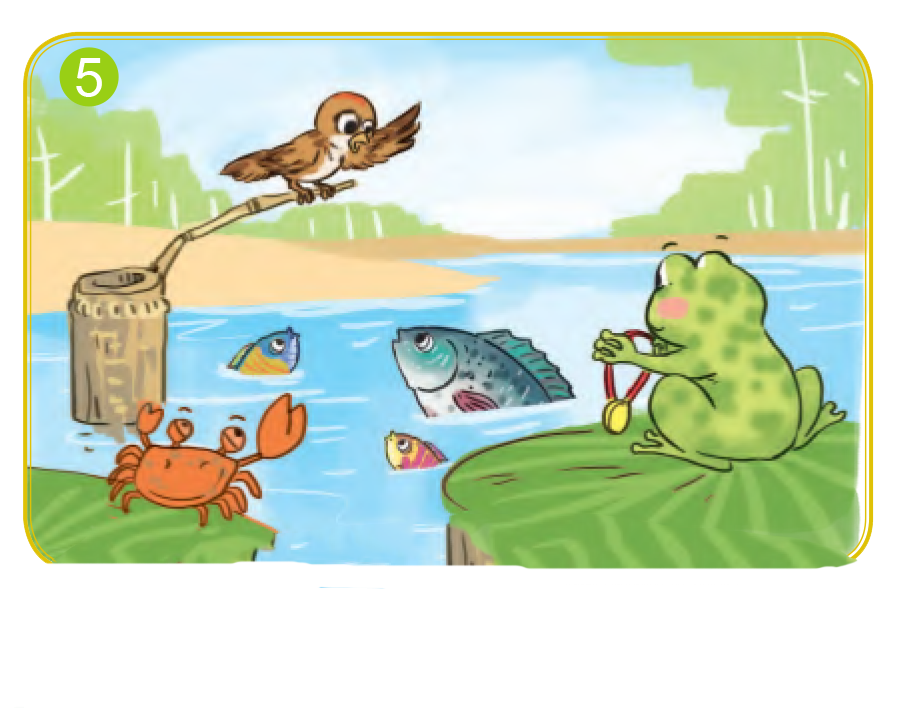 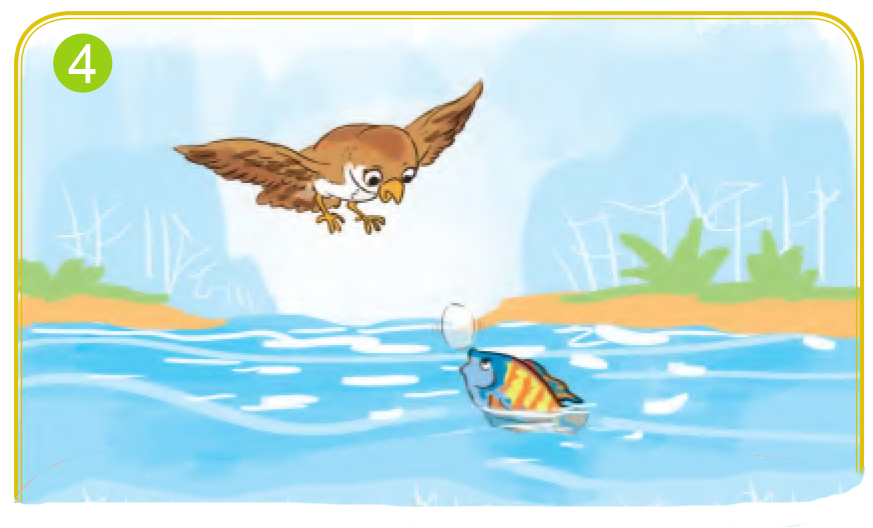